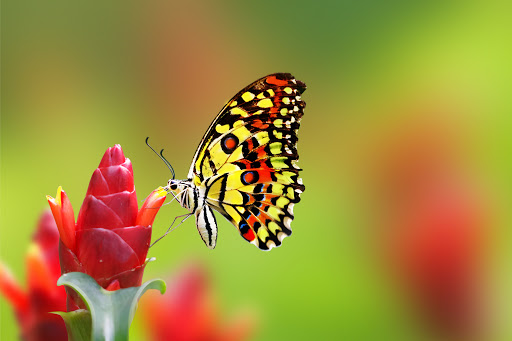 স্বাগতম
শিক্ষক পরিচিতি
এস.  এম. মাসুম পারভেজ 
সহকারী শিক্ষক 
আমতা সরকারি  প্রাথমিক বিদ্যালয়  
ধামরাই, ঢাকা
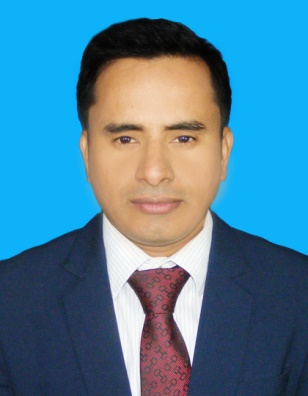 পাঠ পরিচিতি
বিষয়ঃ প্রাথমিক বিজ্ঞান
শ্রেণিঃ পঞ্চম
পাঠঃ পরিবেশ দূষণ ।
পাঠ্যাংশঃ পৃষ্ঠা- ১০, নিচের বিষয়গুলো চিন্তা করি.......সমুদ্রের  পানির উচ্চতা বেড়ে যাচ্ছে ।
সময়ঃ ৩০ মিনিট
তারিখঃ ২২/০২/২০২০ খ্রি.
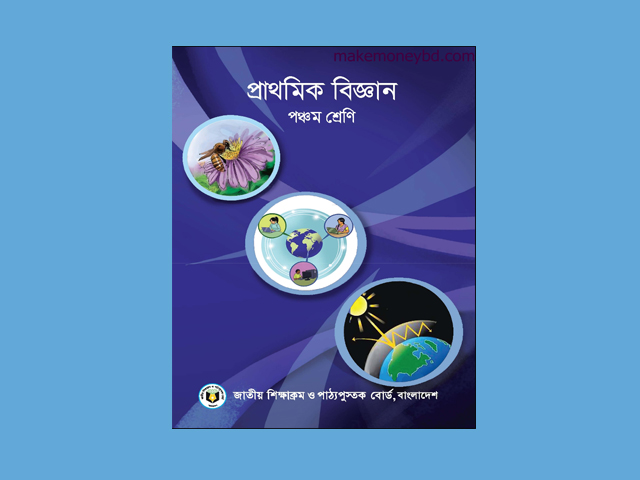 এই পাঠ শেষে শিক্ষার্থীরা …
১.২.১ পরিবেশ দূষণ  কী  তা  বলতে পারবে।
১.২.২ পরিবেশ দূষণের কারণ উল্লেখ করতে পারবে।
১.২.৩ পরিবেশ দূষণের উৎসসমূহ চিহ্নিত  করতে পারবে ।
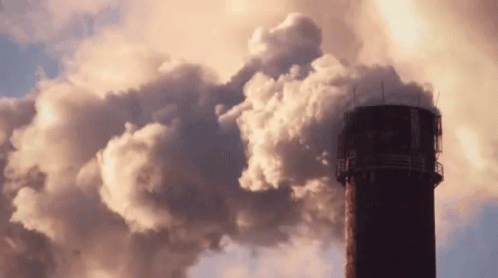 পরিবেশ দূষণ
পরিবেশ দূষণ কী?
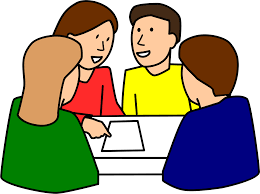 দলগত কাজ
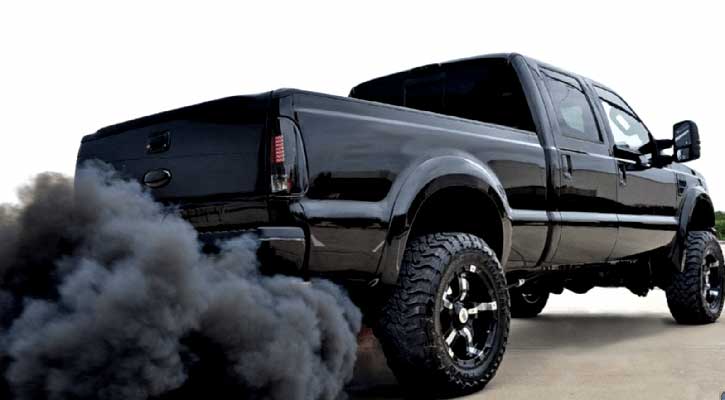 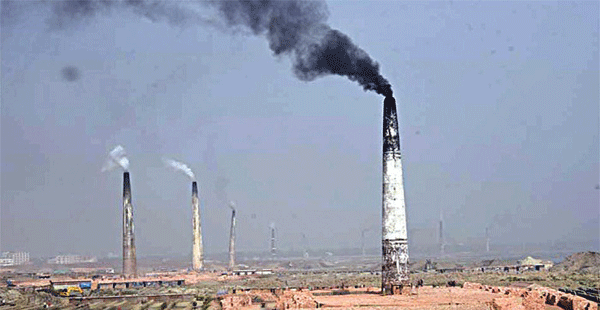 ইট ভাটার কালো ধোঁয়া
গাড়ির কালো ধোঁয়া
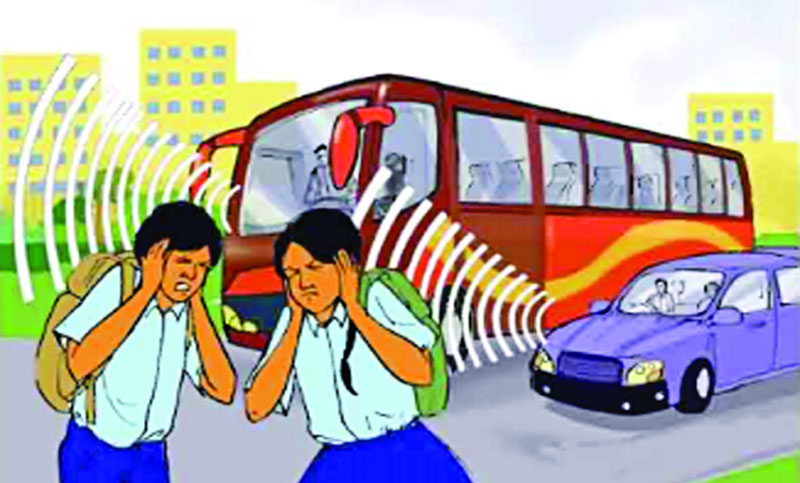 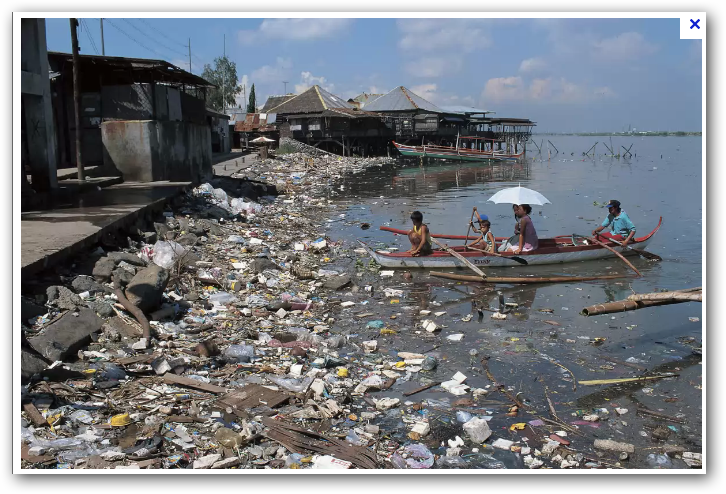 অযথা উচ্চ স্বরে হর্ন বাজানো
পলিথিন ও বর্জ্য পদার্থ
এগুলো হচ্ছে পরিবেশ দূষণের কারণ।
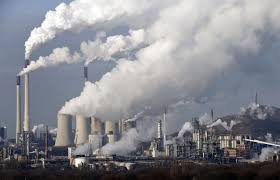 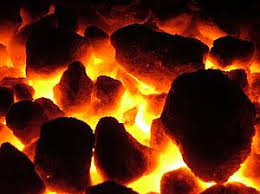 কল কারখানার ধোঁয়া
কয়লা পোড়ানো
এগুলো হচ্ছে পরিবেশ দূষণের কারণ।
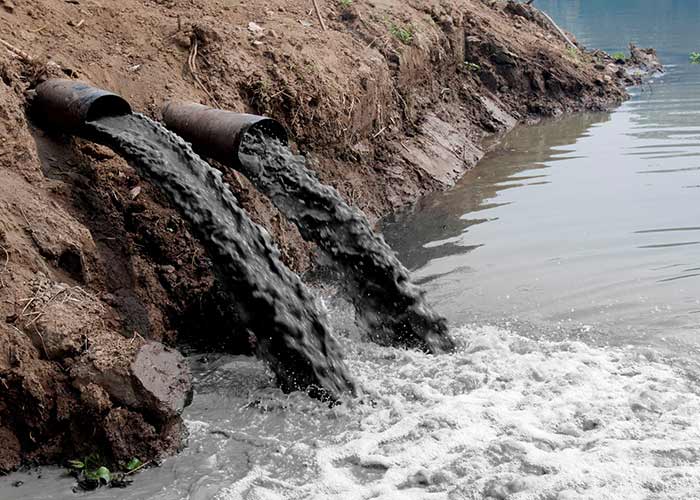 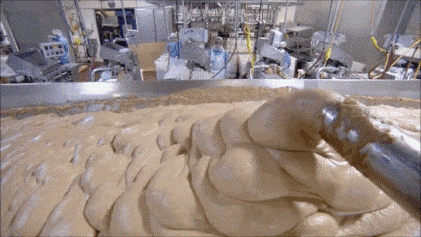 কল কারখানার দূষিত পানি
কল কারখানার রাসায়নিক পদার্থ
এগুলো হচ্ছে পরিবেশ দূষণের কারণ
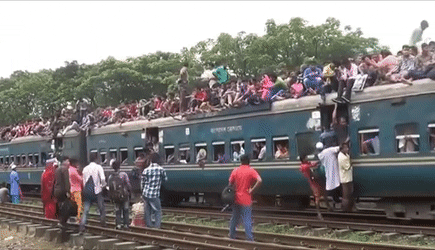 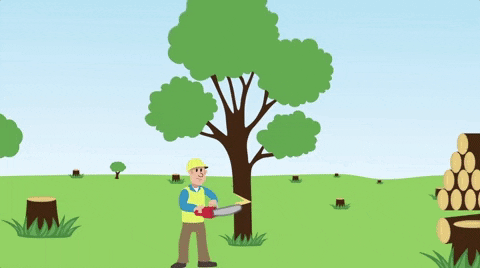 অযথা গাছ কাটা
অতিরিক্ত জনসংখ্যা
এগুলো হচ্ছে পরিবেশ দূষণের কারণ
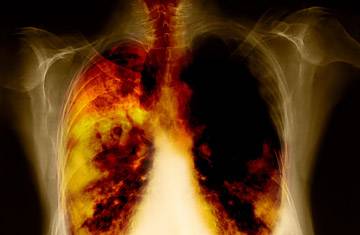 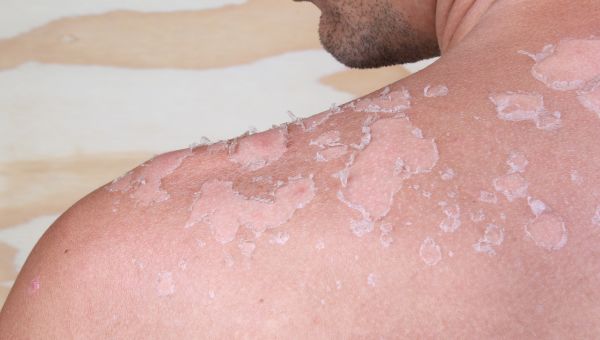 ফুসফুসের রোগ
ত্বকের ক্যান্সার
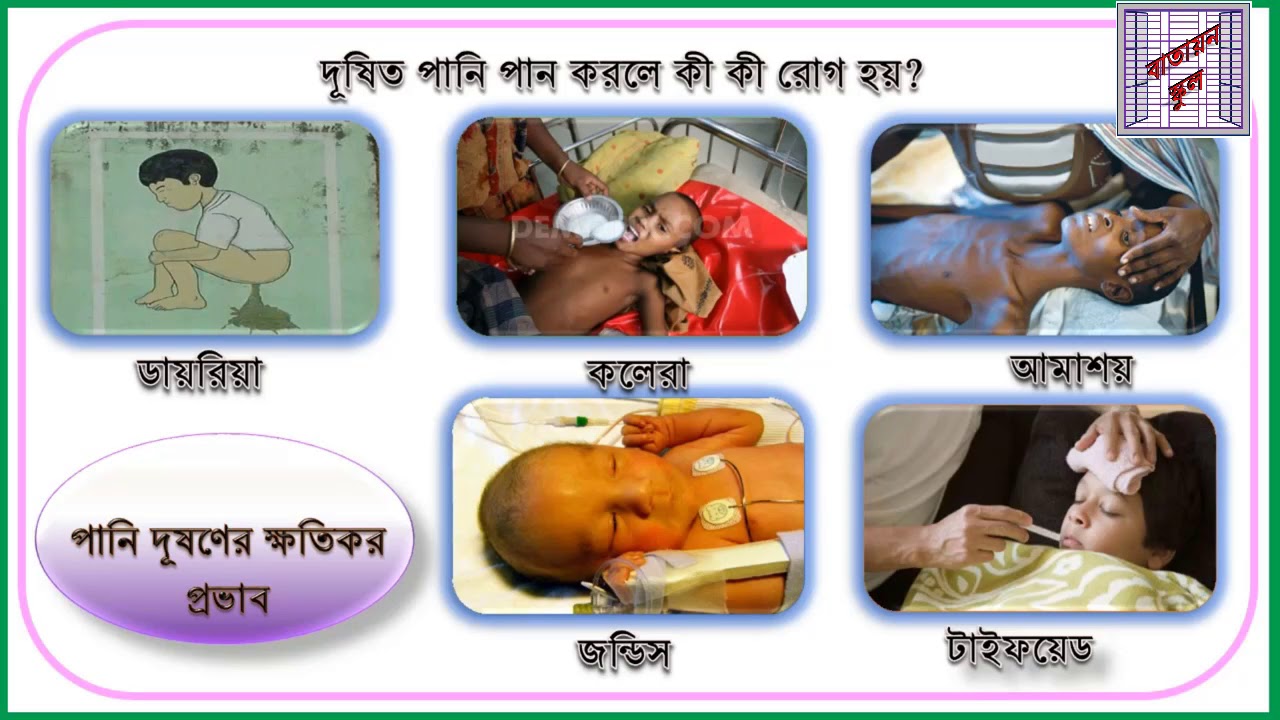 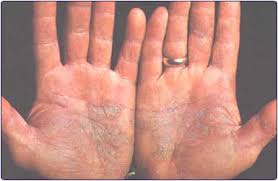 চর্ম রোগ
এগুলো হলো পরিবেশ দূষণের প্রভাব।
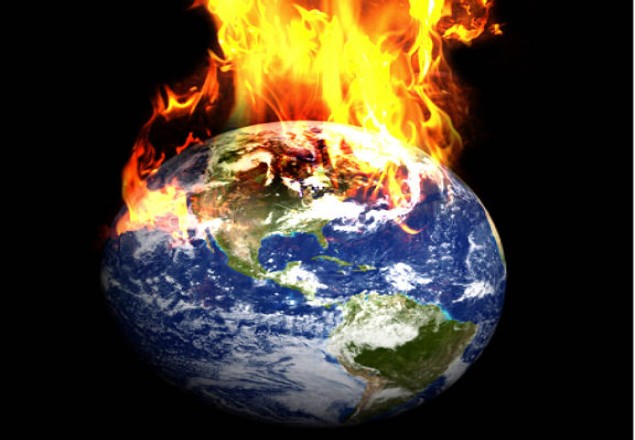 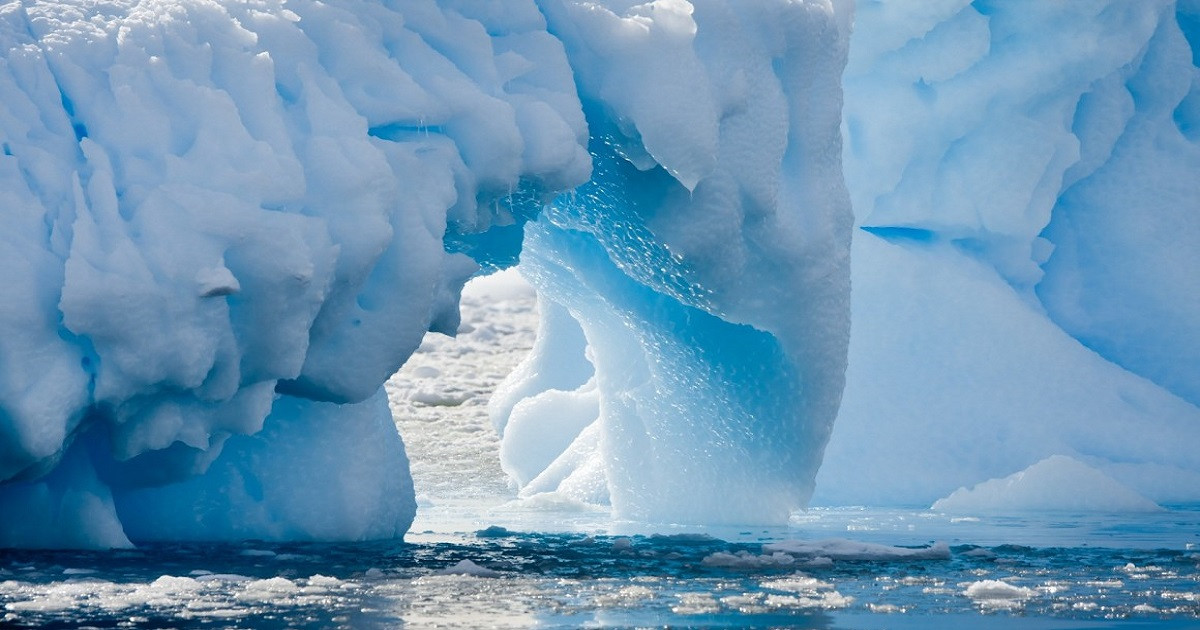 হিমবাহ গলা
পৃথিবীর তাপমাত্রা বৃদ্ধি
এগুলো হলো পরিবেশ দূষণের প্রভাব
ত্বকের ক্যান্সার
বধির তা
ফুসফুসের রোগ
চর্ম রোগ
হিমবাহ গলা
পরিবেশ দূষণের প্রভাব
কলেরা
পৃথিবীর তাপমাত্রা বৃদ্ধি
জন্ডিস
আমাশয়
ডায়রিয়া
তোমার প্রাথমিক বিজ্ঞান বইয়ের ১০ নং পৃষ্ঠা খোলে মনোযোগ সহকারে পড়।
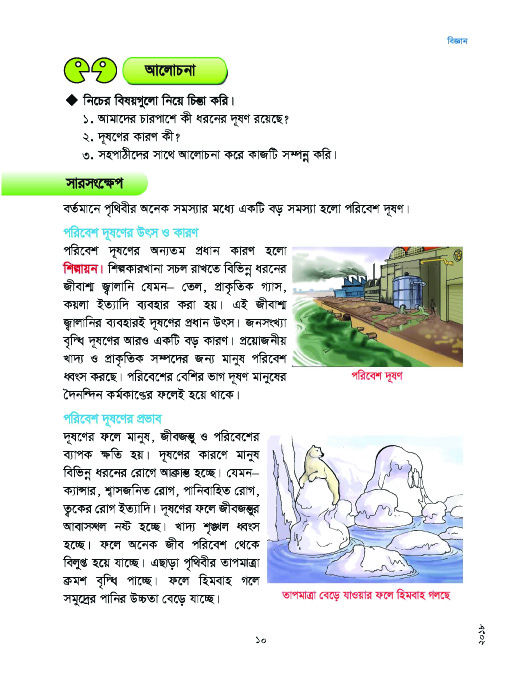 মূল্যায়ন
পরিবেশ দূষণের ২টি কারণ লিখ?
পরিবেশ দূষণের ২টি প্রভাব লিখ?
বাড়ির কাজ
তোমার বিদ্যালয় ও বাড়ির আশে পাশে পরিবেশ দূষিত হচ্ছে এমন ৫টি উৎসের নাম লিখে আনবে।
ধন্যবাদ সবাইকে
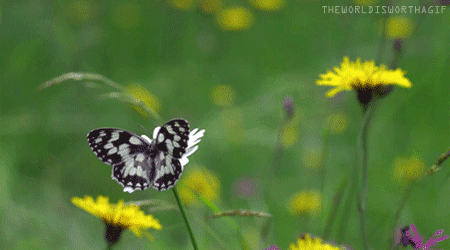